Negotiation SkillsPowerPoint No.6
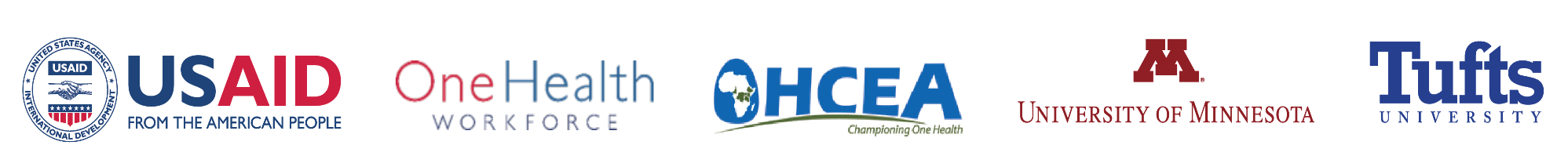 Be Clear on  Objectives /Outcomes
“Like to have”
“ Intend to have”
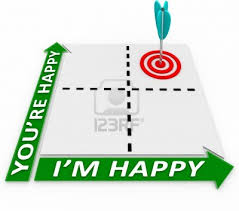 Fallback
Position –
 will settle
 for
“ Must have”
“ Walk away”
Opening Position
Opening position is the most preferred and favoured position
Present strongly with supporting argument
Structure presentation
common interest
problems and considerations
your position
supporting arguments
encourage
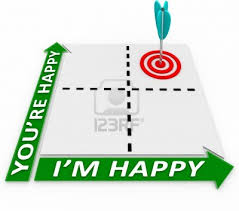 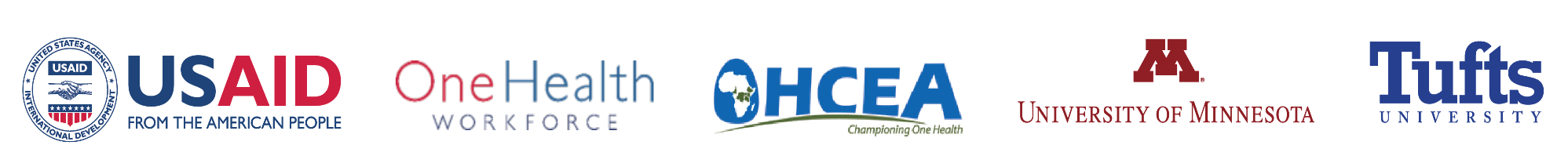 Presenting  Before Bargaining!
Listen to the other person’s opening position and test water without commitment
Choose words carefully

“Possibly consider…”  “May be prepared to look at..”
Avoid specific details
“We could perhaps look at varying the price slightly...”
Tie concessions; using the “if ...then technique. 
“We could possibly consider varying the price slightly if
you were prepared to place larger bulk orders”.
Give reasons for movement
To maintain credibility
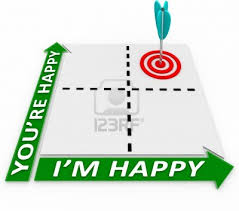 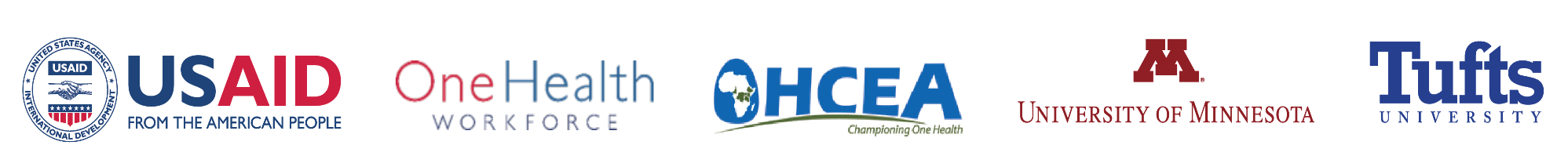 Bargaining Stage: Variables
Things that are of high value to other party ….low value to you
Trade ….never ...give away 
Be creative
Everything must be conditional
Signal what might be possible
Nearly all constants can be negotiable
Fall back
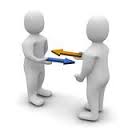 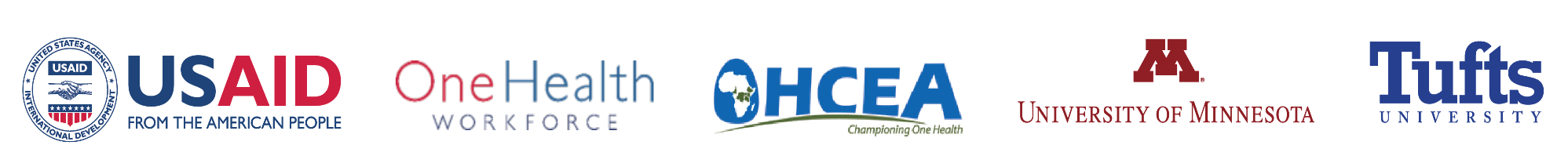 Bargaining Stage: Rules for Conceding
Find out the different values placed on different issues and use to trade concessions
Use “If……then” formula to ensure return
Value your concessions in the other party’s terms
Keep all concessions under review
What exactly have you agreed to?
What are you getting in return?
How does that fit with your objectives?
How does it fit with their objectives?
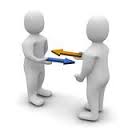 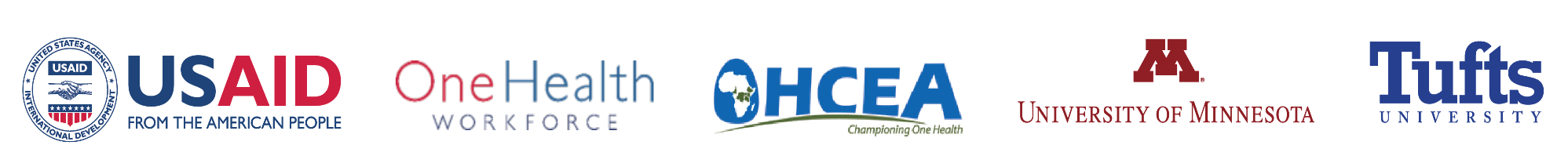 Agreement Stage: Record Agreements
Check you have agreed and recorded:
What has been agreed?
Who is responsible for what actions?
When will these actions take place?
Where will these actions take place?
Follow-up meeting?
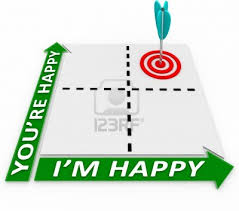 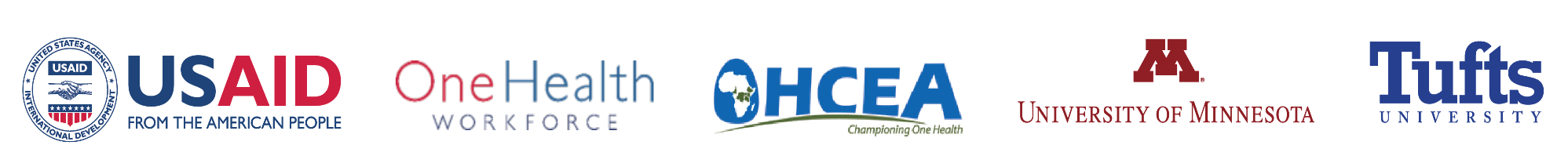 Negotiation Exercise
Three 10 minute exercises – 3 persons (one initiator, one recipient, one observer)
 
Roles: 
Initiator – wants to get recipient to change something currently done in a certain way
Recipient – may / may not be willing to accept change
Observer – to summarize exchange & offer one thing each role did well and one opportunity
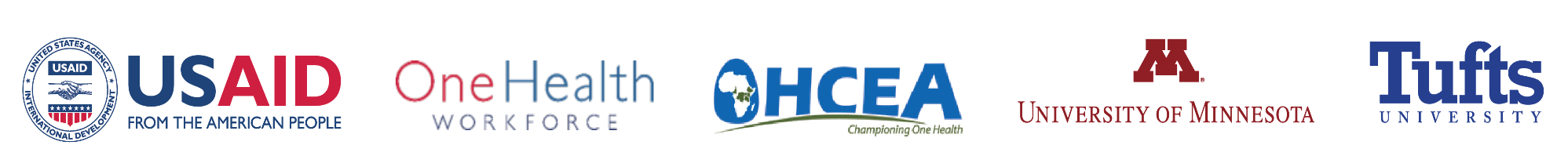 Negotiation Exercise
Exercise (Repeat three times in different roles)
Initiator engages recipient with 7 minutes maximum
·         Bring up topic of conversation
·         Present change / request and background
Recipient to 
·         Listen to initiator (may paraphrase / ask for clarification)
·         Provide background
·         Render decision (one minute)
Observer to (in 2 minutes)
·         Summarize exchange
·         One thing initiator did well and one opportunity for improvement
·         One thing recipient did well and one opportunity for improvement
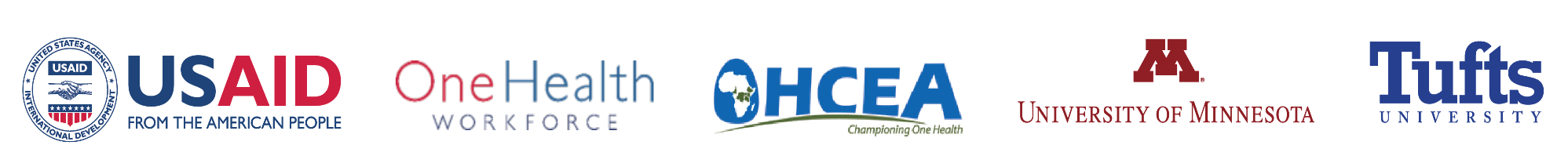